Budowa i czynności organizmów
Co to jest organizm?
To istota, która jest zdolna do wykonywania podstawowych czynności życiowych, takich jak: odżywianie, oddychanie, wydalanie, ruch, rozmnażanie się, wzrost, rozwój i reagowanie na bodźce. 







 Każdy organizm jest zbudowany z komórek.
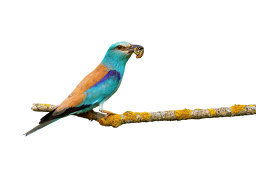 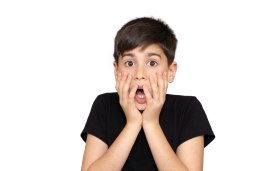 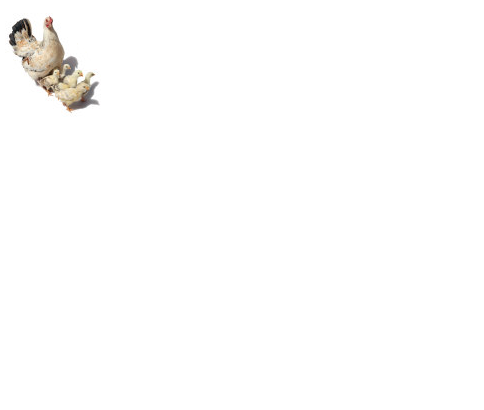 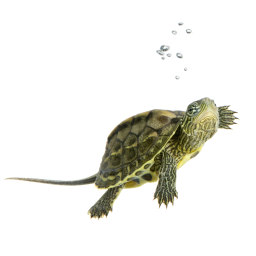 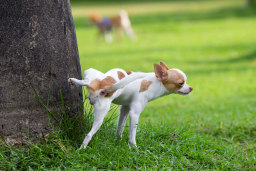 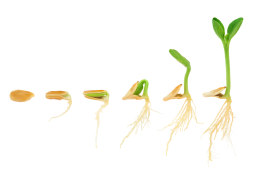 Jak są zbudowane organizmy?
Organizmy mają budowę hierarchiczną, czyli można w nich wyróżnić kolejne poziomy budowy – od najprostszych po bardziej złożone. 



                                              narząd         układ narządów
komórka          tkanka                                                                     organizm
                                               organ          system organów
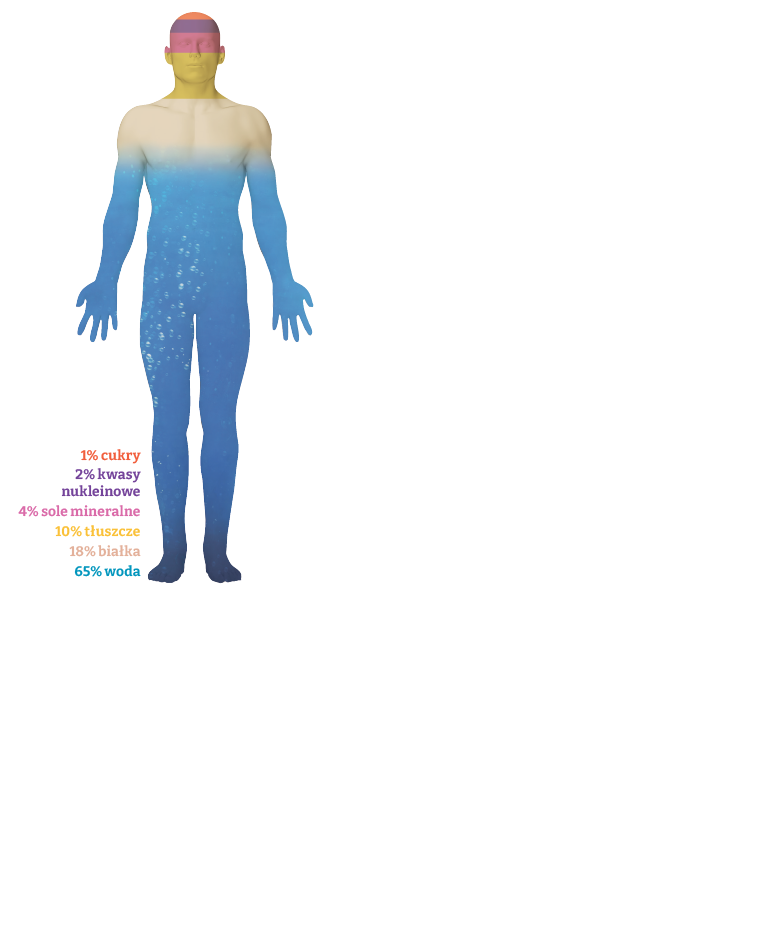 Jaki jest skład chemiczny organizmów?
Pierwiastki to substancje proste.                                                  W organizmach w największej ilości występuje 6 z nich:
   węgiel, wodór, tlen, azot, siarka i fosfor. 

 Związki chemiczne to substancje złożone co najmniej 
   z dwóch różnych pierwiastków.

W organizmach występują przede wszystkim białka, cukry, tłuszcze, kwasy nukleinowe, woda i sole mineralne.
Funkcje związków chemicznych w organizmach
BIAŁKA – m.in. materiał budulcowy 
CUKRY – źródło energii, materiał budulcowy lub zapasowy 
TŁUSZCZE – źródło energii, ochrona organizmu przed chłodem 
KWASY NUKLEINOWE – zawierają informację na temat budowy i działania organizmu 
SOLE MINERALNE – regulują prawidłowy przebieg procesów życiowych 
WODA – transportuje substancje, pomaga utrzymać właściwą temperaturę w organizmie
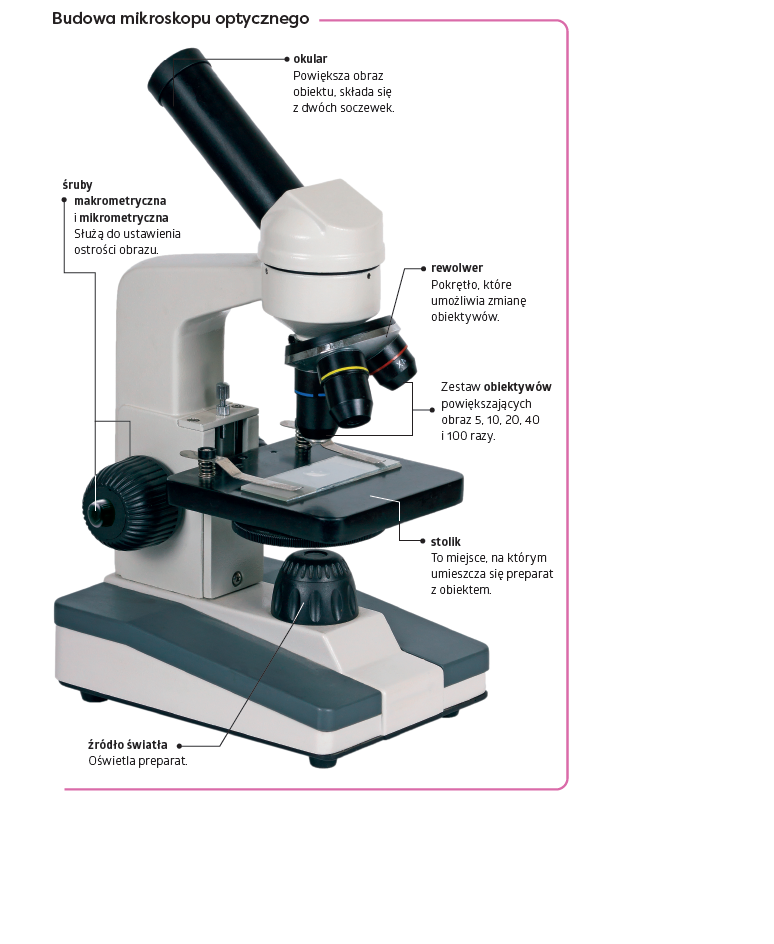 Jak zajrzeć do wnętrza komórki?
Mikroskop powiększa obraz obiektu tak, że można obejrzeć elementy o bardzo małych wymiarach, jakich nie da się dostrzec gołym okiem ani za pomocą lupy. 

 Obiekt do obserwacji trzeba przygotować – wykonać z niego preparat mikroskopowy. 

 Obserwację za pomocą mikroskopu zaczyna się zawsze od najmniejszego powiększenia obrazu.
Z jakich elementów są zbudowane komórki?
Komórki mają różne kształty i rozmiary – zależy to od rodzaju organizmu i pełnionych w nim funkcji.
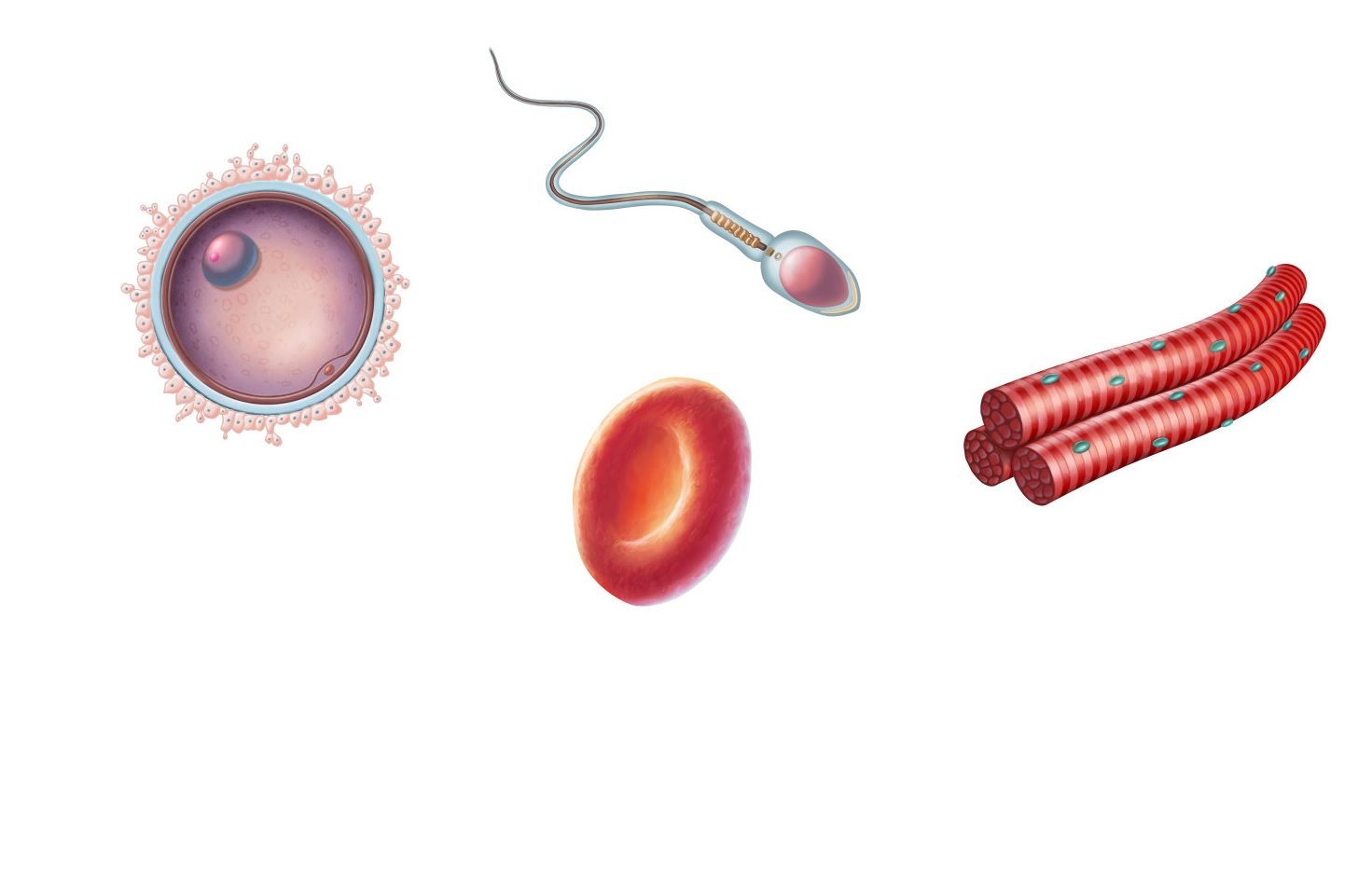 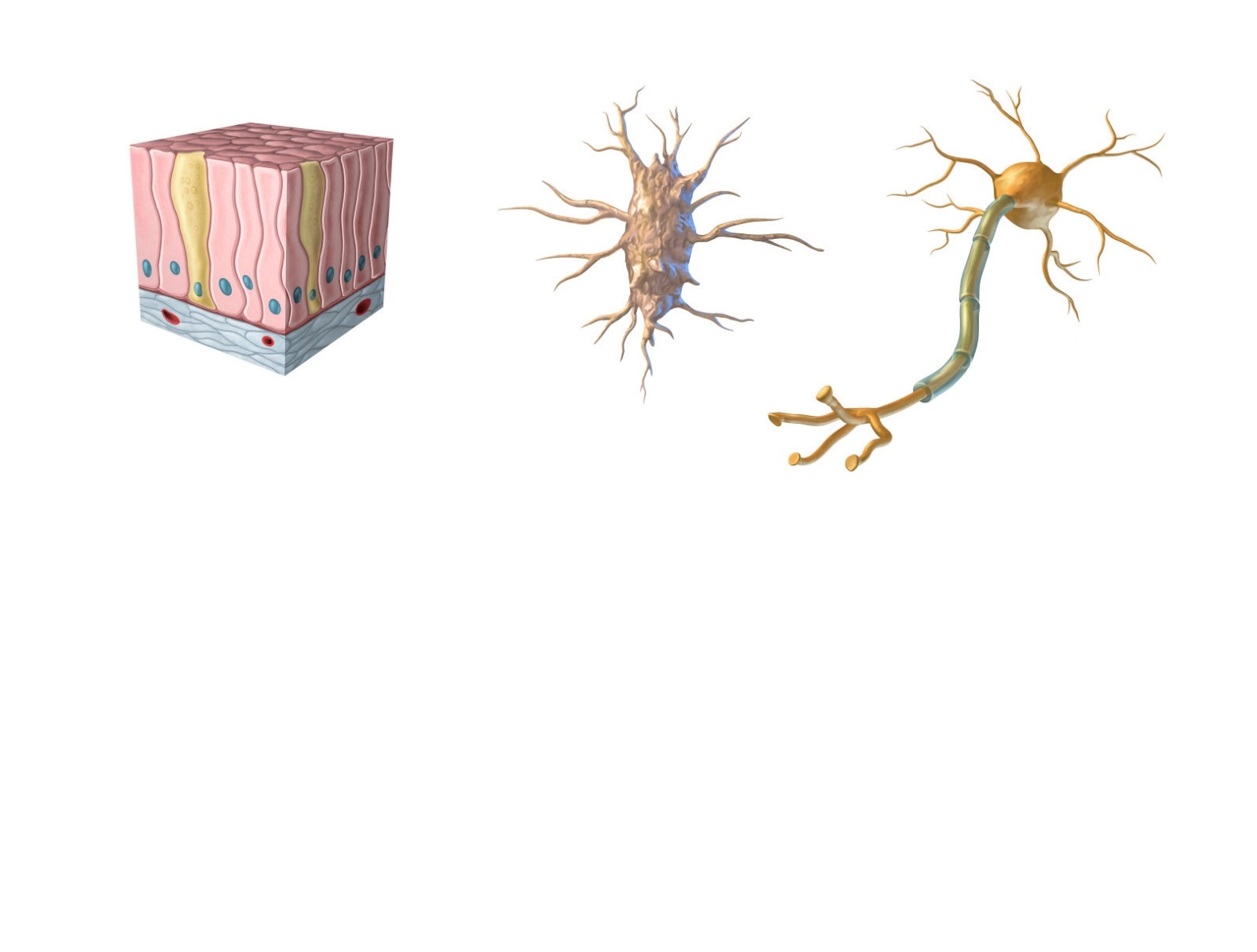 Model komórki zwierzęcej
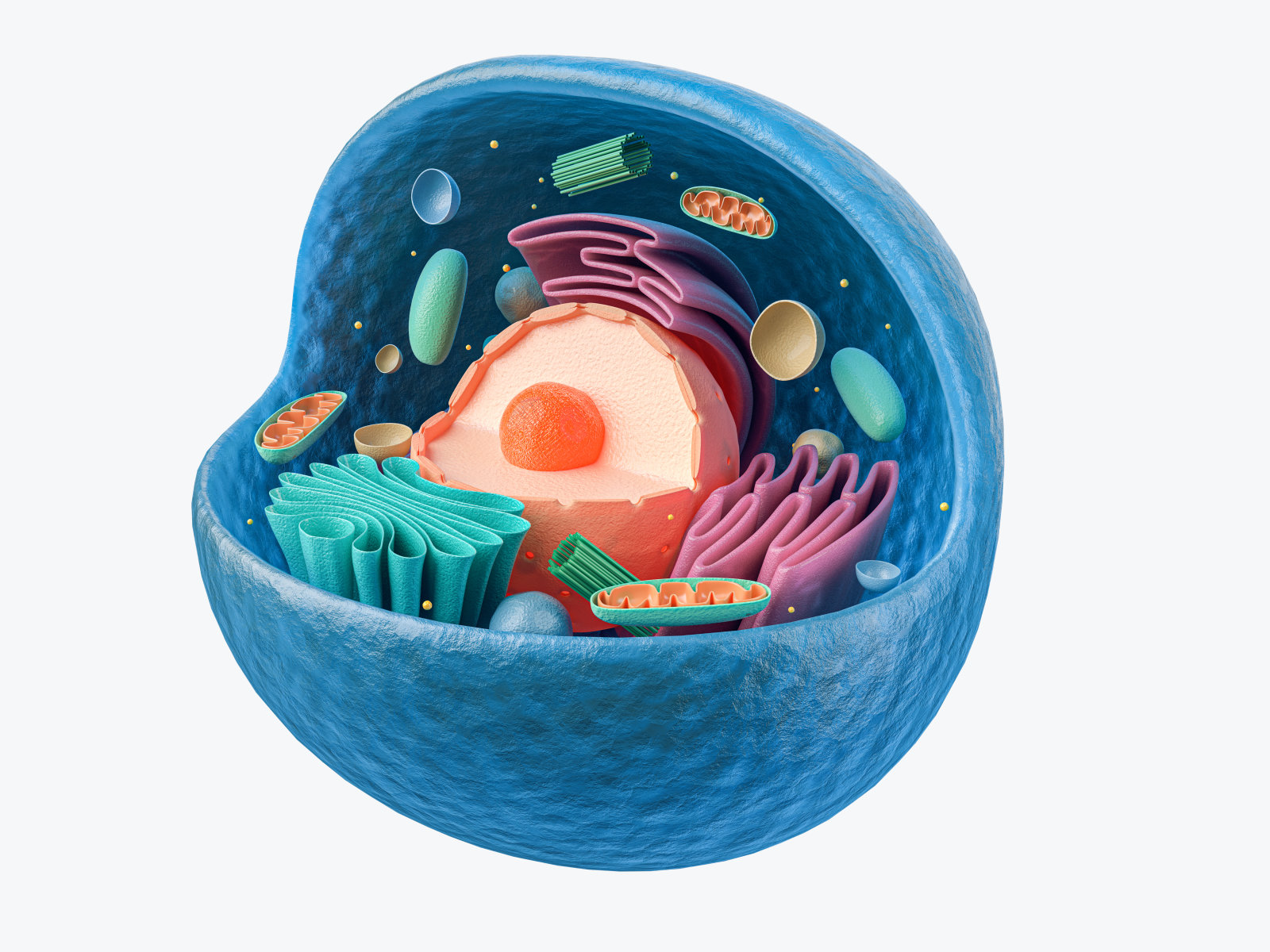 jądro komórkowe 
Nadzoruje przebieg procesów życiowych w komórce; 
zawiera kwas nukleinowy DNA, 
w którym są zapisane informacje o budowie 
i funkcjonowaniu komórki.
mitochondrium – 
„komórkowa elektrownia” 
Dostarcza komórce niezbędną 
do życia energię; 
tu zachodzi oddychanie 
komórkowe.
cytozol 
Część płynna, która wypełnia wnętrze komórki.
błona komórkowa 
Oddziela komórkę od środowiska, umożliwia transport substancji do wnętrza i na zewnątrz komórki.
Model komórki roślinnej
wakuola (wodniczka) 
Zwykle jest pojedyncza i duża. 
Utrzymuje właściwą ilość wody, dzięki czemu komórka zachowuje wielkość i jędrność.
błona komórkowa
jądro komórkowe
cytozol
ściana komórkowa 
Pokrywa błonę komórkową, 
jest sztywna, nadaje komórce kształt i chroni ją przed uszkodzeniami.
chloroplast 
Zawiera zielony barwnik chlorofil; 
tu przebiega proces wytwarzania substancji pokarmowych, czyli fotosynteza.
mitochondrium
Model komórki bakteryjnej
wić 
Umożliwia komórce poruszanie się.
cytozol
ściana komórkowa
błona komórkowa
otoczka śluzowa 
Pokrywa ścianę komórkową, chroni komórkę przed działaniem niekorzystnych warunków.
substancja jądrowa 
To zwinięte nici kwasu nukleinowego DNA.
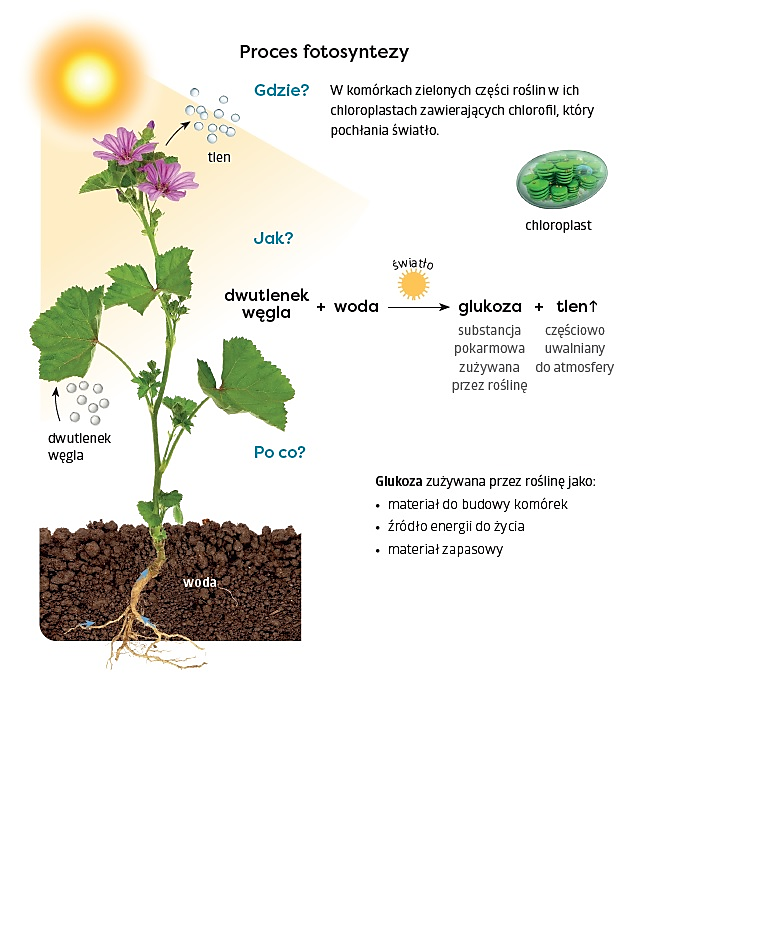 Fotosynteza
W procesie fotosyntezy organizmy samożywne wytwarzają substancje pokarmowe.

 Intensywność fotosyntezy zależy m.in. od ilości dostępnego światła, dwutlenku węgla i odpowiedniej temperatury.
Oddychanie komórkowe
Organizmy potrzebują energii do wykonywania czynności życiowych. Pozyskują ją 
z pokarmu w procesie oddychania komórkowego, który przebiega w komórkach. 

Są dwa sposoby oddychania komórkowego: 
tlenowe – przebiega z udziałem tlenu w mitochondriach komórek 

                glukoza + tlen          dwutlenek węgla + woda + energia 

beztlenowe (fermentacja) – odbywa się bez udziału tlenu w cytozolu komórek 
        
                    glukoza         alkohol etylowy + dwutlenek węgla + energia